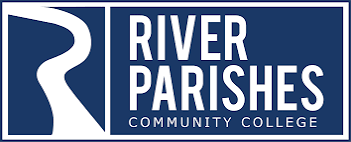 REQUISITION/PURCHASING PROCESS
June 07, 2023
REQUISITIONING PROCESS
All purchases begin with: 
Requisition
Official quote (MUST BE CURRENT)

All requisition must submitted by:
Chancellor Office (ORG 610001) (includes Foundation for SGF ONLY)
Jane LeBlanc
Foundation (non –SGF purchases)
Jade Williams
Biyaka Williams
Administration/Finance (ORG that begin with 6)
Bridget Romano
Human Resources (ORG 630010)
Brian Vermeire
Facilities (ORG that begin with 7)
Billy Doncer
Academic Affairs (ORG that begin with 1)
Shalini Sealey
REQUISITIONING PROCESS cont’d
Student Services (ORG that begin with 5)
Reserve Campus – Rosie Johnson
Westside Campus – Harold (Skip) Lagarde
St. Charles Campus – Brandi Pennison
Gonzales Campus – Raynele Jones
Gonzales Campus – Shalither Cushunberry
Perkins
Melba Kennedy
Work-Ready U
Sarina Lirette
Workforce
Frankie Foster

All requisition must have proper coding (FOAPAL)
FUND, ORG, ACCOUNT, PROGRAM
Example
110001/530007/7201OA/500
(state general funds/student services/office supplies/student services)

Once the requisition has been completed with current quote attached:
Requisition must be submitted for proper approval routing
REQUISITIONING PROCESS cont’d
APPROVAL ROUTING






Budget Head/Approval Department Head Chart

ORGS that begin with 1 OR 4 – Emily Campbell
ORGS that begin with 5 – Monica Morrison
exception
ORGS that begin with 6 or 7 Tiffany Williams
		
The last approval routing is the Purchasing department (purchasing@rpcc.edu)
Once purchasing has received the requisition
Must have all approvals
Must have correct FOAPAL
Must include current quote
Please ensure that the correct item is quoted to avoid returns/exchanges

Please allow approximately 2 weeks for orders to be placed
SPECIAL FUNDING SOURCES 

STUDENT COURSE FEES
The requisition must include: quantity, current price, CRN, course title, department name (ex: allied health/practical nursing) and official class roster
SGA
All purchases must be submitted with approved SGA minutes
All SGA purchases must be approved by Ariel Triggs (as budget head)
TECHNOLOGY FEES
All purchases must be submitted with approved Tech Proposal
RESTRICTED and GRANT FUNDS (all funds other than SGF (110001))
All restricted/grant funding sources will need to be approved by the Restricted Funds Accountant before the items can be purchased
All Perkins’ purchases must be submitted with a highlighted copy of the LAP spreadsheet and the LAP lines must be listed under each item on the requisition
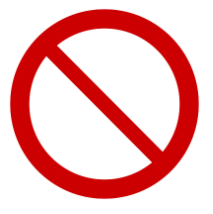 All purchases must be made by the Purchasing Department - exceptions MUST be approved IN WRITING PRIOR to purchase.  Personal reimbursements are not allowable. 

Any purchases made outside the Purchasing Procedure

Could result in the purchaser being financially responsible for the product/service purchased

Audit finding

Loss of funding
SPECIAL MEALS PURCHASES
All meals must have a Special Meals Request Form completed 
Snacks are not considered a special meal (i.e. donuts, cookies, cakes, fruit trays-SANDWICHES are not considered snacks) 
Snacks cannot exceed $4.50 a person

Must be submitted 2 weeks in advance (of your event) to the Staff Accountant 
Request submitted less than 2 weeks in advance may not be approved

The purchase requisition must be submitted at the same time as the Special Meals Request.  If approved, you will be notified by the Staff Accountant
Not following this process could result in your request being denied for the special meal request
SPECIAL MEALS PURCHASES’ CONT’D
Reservations are highly recommended for your special meal event

The cost per attendee may not exceed per person: Per GSA (subject to change)









There is guidance can be found at gsa.gov

If your questions are not answered or you still have concerns, please contact the Staff Accountant.
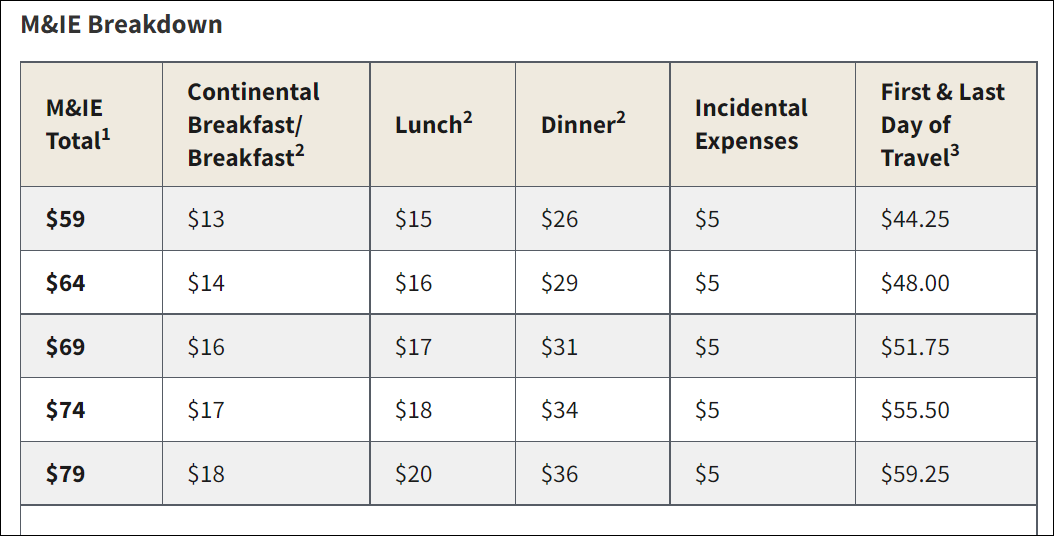 SPECIAL MEALS PURCHASES’ CONT’D
Official sign in sheets must be completed by each individual who dines at the special meal event

The form is located at the end of your request for special meals
The link for the form is 
https://www.rpcc.edu/finance-and-administration/business-office
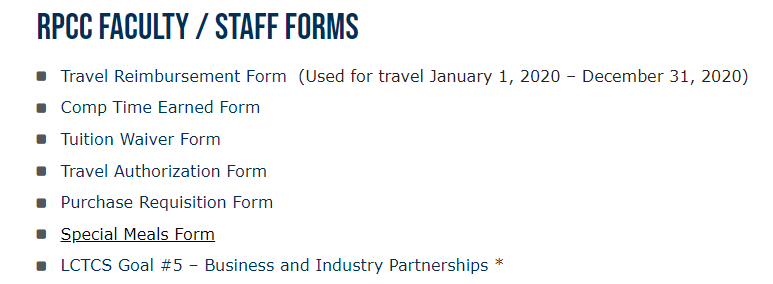 The completed Special Meals Report for Board Office spreadsheet must be submitted to the Staff Accountant within 1 week following the event (must be a typed excel spreadsheet)
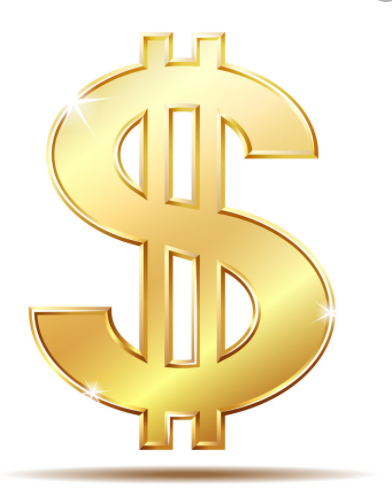 LARGE PURCHASES
Purchases over $9,999.99

Must be bid or purchased by another method 
   (The Controller will determine to ensure we are in compliance with Louisiana State Law)

Artificially dividing purchases to avoid the bid process is NOT permitted by law

The appearance of artificially dividing a purchases (multiple purchases from same vendor within a short amount of time) must be avoided

Combine all “like” purchases on a single requisition
BID TIMELINES
The bid process takes approximately 4 weeks for a purchase of $10,000.00 - $29,999.99

The bid process takes approximately 5 - 8 weeks for a purchase exceeding $30,000.00

If you need guidance on purchases that exceed $10,000.00, please contact the or Controller for options available for your need
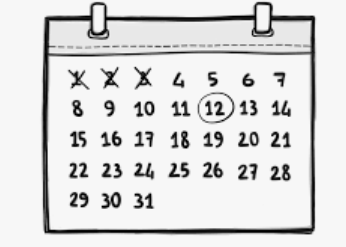 PURCHASES FOR STUDENTS
Items for students can not be purchased with state funds (textbooks, testing, study aids, travel, etc. 

Classroom supplies are allowable

SGA may choose to purchase equipment/improvements for an entire campus or department, but not for individual students (must follow the SGA guidelines)
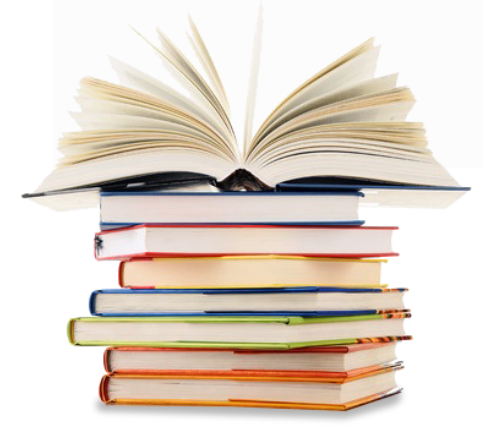 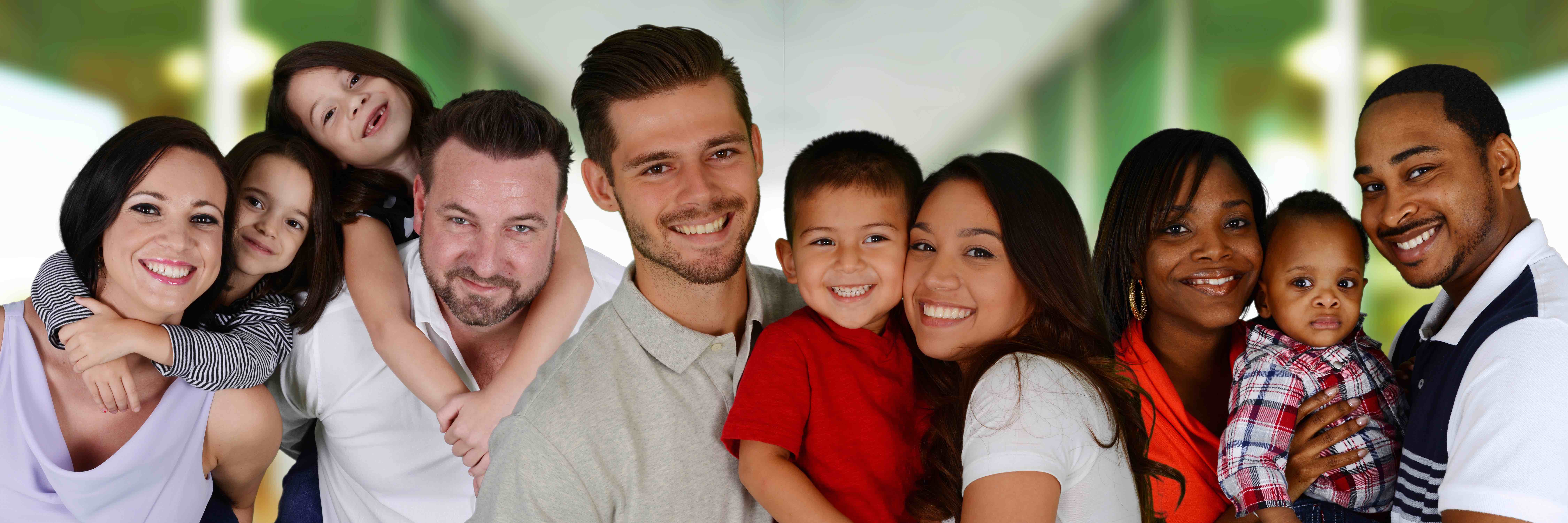 Purchases from a business owned by an employee (including LCTCS employees) or a direct family member of an employee are not permitted per the State Ethics Policy.  

This includes spouse, parents, grandparents, siblings, children, and in-laws. Please see Ethics Guidelines for more information.
THE PURCHASING PROCESS
Once your requisition is received by the Purchasing Department, it will be processed in the order received

Only the Purchasing Department may place orders unless special arrangements are made in advance

Once your requisition is processed through Purchasing and Accounting, a purchase order will be created, and your items ordered

The purchase order will be emailed to you for your records
THE RECEIVING PROCESS
When you have received a shipment, you are responsible to compare the packing slip with all items in the delivery.

If there are missing or damaged items, you must notify Accounts Payable immediately
Most vendors have a time limit for claims to be made against a shipment

If there is no packing slip in the shipment, it is your responsibility to make a list of the items and quantity that are in the shipment

Packing slips must be signed and dated with the date the shipment was received and forwarded to the Purchasing Department (purchasing@rpcc.edu)

Signatures on the packing slip is a guarantee that all items have been received and undamaged
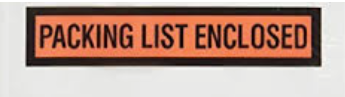 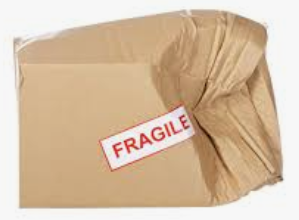 THE RECEIVING PROCESS CONT’D
Return/Damaged Goods

If a return needs to be made you must notify the Purchasing Department immediately to initiate a return/exchange
For an exchange, there could be “re-stocking” fees, return shipping, or the exchange part may cost more than the initially ordered item
DO NOT initiate a return on your own
Purchasing must be aware of any returns/exchanges so that invoicing will be correct and to ensure that credits are issued for returned items
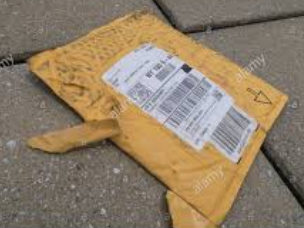 THE RECEIVING PROCESS CONT’D
Taggable Assets

If any items purchased are “Taggable Assets” (the cost exceeds $1,000.00 per item/kit/set), you are responsible to notify the Staff Accountant when the items are received


Non-consumable supplies purchased with federal funding must also be reported to the Staff Accountant


These items must be entered in the Asset Tracking System and issued a Property Tag
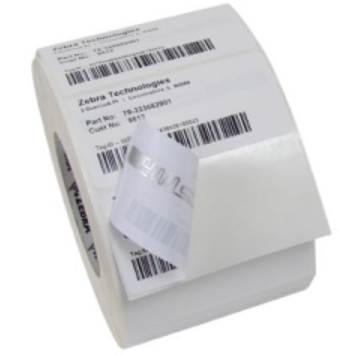 THE INVOICE PROCESS
When invoices are received by the Purchasing Department, they will be prepared for payment.

Invoices will be matched with the quote, requisition, purchase order and packing slips

Invoices for services will be sent to the Requisition initiator who will obtain your signature as an approval to pay
All “non-service” invoices must have a signed and dated packing slip

If you have not received all the items listed on the invoice, please contact the Purchasing Department so we can contact the vendor

Do not sign an invoice for a service/repair not completed satisfactory

Once the signed packing slip and invoice have been received by the Purchasing Department, it will be submitted for payment
If you receive any invoices directly from the vendor, they must be scanned to the Accounts Payable (AP@rpcc.edu) immediately (occasionally the vendor may send the invoice in the package)
SOFTWARE/RENEWAL INVOICES
Renewal invoices for software will be sent to the campus
If you wish to continue receiving the software
Submit a new requisition with the signed renewal invoice 
If you no longer wish to continue the subscription
Submit the renewal invoice notifying the Purchasing Department that the subscription has been canceled
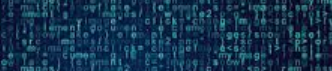 PROFESSIONAL, CONSULTING, OR SOCIAL SERVICES CONTRACTS
Any Professional or Social Services Contracts that will exceed $2,000.00 per Calendar Year require a contract

Examples of Professional or Social Service Contracts are legal, design, sign language, translators, train the trainer education, professional speakers/trainer, etc.
 
The employee seeking a contract must complete the templates. Forms and templates obtained from the Director of Finance or Vice Chancellor of Finance and Administration.
PROFESSIONAL OR SOCIAL SERVICES CONTRACTS CONT’D
A draft copy of the contract should be forwarded to the Vice Chancellor of Finance and Administration for review prior to anyone obtaining signatures

Once draft has been approved by the Vice Chancellor of Finance and Administration, then the contract must be signed by the contractor and submitted to the Finance office at least 15 working days PRIOR TO the effective date of the contract

The following forms must be submitted along with the signed contract
Retirement disclosure (can be obtained from the Director of Finance)
W9

Contracts totaling $20,000.01 to $149,999.99 in one calendar year, require both internal and external (Office of State Purchasing) approval and must be submitted at least 45 days PRIOR TO the effective date of the contract (timeframe depending on OSP workload)

Any contracts $150,000 and over require board approval and RFP process through Office of State Purchasing.
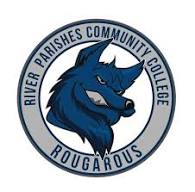 Thank you for viewing our presentation on Requisition/Purchasing process

If you have any questions, please contact the Jena Faciane
jfaciane@rpcc.edu